精神障害の労災認定
過労死等の労災補償 Ⅱ
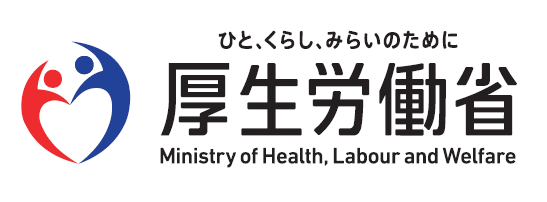 都道府県労働局・労働基準監督署
(Ｒ5.9）
は じ め に
近年、仕事によるストレス（業務による心理的負荷）が関係した精神障害についての労災請求が増えています。仕事が主な原因で発病した精神障害は、「過労死等」※とも呼ばれます。
　厚生労働省では、労働者に発病した精神障害について、仕事が主な原因と認められるかの判断（労災認定）の基準として「心理的負荷による精神障害の認定基準」（以下「認定基準」）を定めています。この認定基準は、令和5年9月に改正されました。
　このパンフレットは、認定基準の概要を説明し、精神障害（自殺）の労災認定の考え方についてわかりやすくまとめたものです。
「過労死等」とは、業務における過重な負荷による脳・心臓疾患を原因とする死亡、業務における強い心理的負荷による精神障害を原因とする自殺による死亡またはこれらの脳・心臓疾患、精神障害をいいます。
　なお、脳・心臓疾患の認定基準は、「脳・心臓疾患の労災認定」のパンフレットなどをご参照ください。
目　次
１　精神障害の発病についての考え方・・・・・・・・・・・・・・・・ 1
２　精神障害の労災認定要件・・・・・・・・・・・・・・・・・・・・ 2
３　認定要件①認定基準の対象となる精神障害かどうか・・・・・・・・ 2
４　認定要件②業務による強い心理的負荷が認められるかどうか・・・・ 3
　　（別表1）業務による心理的負荷評価表 ・・・・・・・・・・・・・ 5
５　認定要件③-1業務以外の心理的負荷による発病かどうか・・・・・・ 9
　　（別表2）業務以外の心理的負荷評価表 ・・・・・・・・・・・・・ 9
６　認定要件③-2個体側要因による発病かどうか・・・・・・・・・・・ 9
７　精神障害の労災認定フローチャート  ・・・・・・・・・・・・・・ 10
８　「自殺」の取り扱い・・・・・・・・・・・・・・・・・・・・・・11
９　「発病後の悪化」の取り扱い・・・・・・・・・・・・・・・・・・11
10  「症状安定後の新たな発病」の取り扱い・・・・・・・・・・・・・12
11  「治ゆ（症状固定）」とは・・・・・・・・・・・・・・・・・・・12
12  「複数の会社等に雇用されている労働者」の取り扱い・・・・・・・12
13   労災認定事例 ・・・・・・・・・・・・・・・・・・・・・・・・ 13
１　精神障害の発病についての考え方
精神障害は、外部からのストレス（仕事によるストレスや私生活でのストレス）とそのストレスへの個人の反応しやすさとの関係で発病に至ると考えられています。　
　精神障害が労災認定されるのは、その発病が仕事による強いストレスによるものと判断できる場合に限ります。
　仕事によるストレス（業務による心理的負荷）が強かった場合でも、同時に私生活でのストレス（業務以外の心理的負荷）が強かったり、重度のアルコール依存があるなどストレスに対する反応しやすさ（個体側要因）に顕著なものがある場合には、どれが発病の原因なのかを医学的に慎重に判断します。
業務による心理的負荷
業務以外の心理的負荷
精神障害は、さまざまな要因で発病します
例　事故や災害の体験
　　仕事の失敗、過重な責任の発生
　　仕事の量・質
　　役割・地位の変化
　　対人関係　等
例　自分の出来事
　　家族・親族の出来事
       金銭関係
　　事件、事故、災害の体験　等
精神障害の発病
個体側要因
個人のストレスに対する
反応しやすさ
※既往や治療中の精神障害、
　アルコール依存状況等の
　存在が明らかな場合には
　その内容等を調査します。
1
２　精神障害の労災認定要件
労災認定のための要件は次のとおりです。
①　認定基準の対象となる精神障害を発病していること
②　認定基準の対象となる精神障害の発病前おおむね6か月の間に、業務による強い心理的負荷が認められること
③　業務以外の心理的負荷や個体側要因により発病したとは認められないこと
「業務による強い心理的負荷が認められる」とは、業務による具体的な出来事があり、その出来事と出来事後の状況が、労働者に強い心理的負荷を与えたことをいいます。　
心理的負荷の強度は、精神障害を発病した労働者が、その出来事と出来事後の状況を主観的にどう受け止めたかではなく、同種の労働者が一般的にどう受け止めるかという観点から評価します。「同種の労働者」とは、発病した労働者と職種、職場における立場や職責、年齢、経験などが類似する人をいいます。
以下、認定要件を満たすかどうかの判断方法を説明します。
３　認定要件①認定基準の対象となる精神障害かどうか
ICD-10 第Ⅴ章「精神及び行動の障害」分類
認定基準の対象となる精神障害は、疾病及び関連保健問題の国際統計分類第10回改訂版（ICD-10）第Ⅴ章「精神及び行動の障害」に分類される精神障害であって、認知症や頭部外傷などによる障害（F0）及びアルコールや薬物による障害（F1）は除きます。

　業務に関連して発病する可能性のある精神障害の代表的なものは、うつ病（F3）や急性ストレス反応（F4）などです。
2
４　認定要件②業務による強い心理的負荷が認められるかどうか
労働基準監督署の調査に基づき、発病前おおむね6か月の間に起きた業務による出来事について、別表1「業務による心理的負荷評価表」（P.5～P.8）により「強」と評価される場合、認定要件の②を満たします。
　具体的な評価手順は、次のとおりです。
1「特別な出来事」に該当する出来事がある場合
別表1の「特別な出来事」に該当する出来事が認められた場合には、心理的負荷の総合評価を「強」とします。
２「特別な出来事」に該当する出来事がない場合
以下の手順により、出来事と出来事後の状況の全体を検討して総合評価を行い、心理的負荷の強度を「強」、「中」、「弱」と評価します。
（1）「具体的出来事」への当てはめ
業務による出来事が、別表1の「具体的出来事」のどれに当てはまるか、あるいは近いかを判断します。
　なお、別表1では、「具体的出来事」ごとにその平均的な心理的負荷の強度を、強い方から「Ⅲ」、「Ⅱ」、「Ⅰ」と示しています。
（2）出来事ごとの心理的負荷の総合評価
当てはめた「具体的出来事」の欄に示されている具体例の内容に、事実関係が合致する場合には、その強度で評価します。
　事実関係が具体例に合致しない場合には、「心理的負荷の総合評価の視点」の欄と「総合評価の留意事項」に示す事項を考慮し、個々の事案ごとに評価します。
（3）出来事が複数ある場合の評価
複数の出来事が関連して生じた場合には、その全体を一つの出来事として評価します。   原則として最初の出来事を具体的出来事として別表1に当てはめ、関連して生じたそれぞれの出来事は出来事後の状況とみなして評価をします。
関連しない出来事が複数生じた場合には、それらの出来事の近接の程度、各出来事と   発病との時間的な近接の程度、継続期間、内容、数等を考慮して全体を総合的に評価します。（下の図を参照）
または
強
中
弱
強
・・・
（「中」が複数）
中
中
強
中
または
弱
中
中
弱
弱
弱
3
長時間労働がある場合の評価方法
長時間労働に従事することも精神障害発病の原因となり得ることから、長時間労働を次の3通りの視点から評価します。
①「特別な出来事」としての「極度の長時間労働」　（P.5）
発病直前の極めて長い労働時間を評価します。
【「強」になる例】
 発病直前の1か月におおむね160時間以上の時間外労働を行った場合
 発病直前の3週間におおむね120時間以上の時間外労働を行った場合
②「具体的出来事」としての長時間労働の評価　（P.6）
具体的出来事11「仕事内容・仕事量の大きな変化を生じさせる出来事があった」
【「強」になる例】
　仕事量が著しく増加して時間外労働も大幅に増える（おおむね倍以上に増加し1か月当たりおおむね100時間以上となる）などの状況になり、業務に多大な労力を費やした場合
具体的出来事12「1か月に80時間以上の時間外労働を行った」
【「強」になる例】
発病直前の2か月間連続して1月当たりおおむね120時間以上の時間外労働を行った場合
発病直前の3か月間連続して1月当たりおおむね100時間以上の時間外労働を行った場合
③　恒常的長時間労働が認められる場合の他の出来事の総合評価　 （P.8）
出来事が発生した前や後に恒常的長時間労働（1か月おおむね100時間の時間外労働）がある場合、心理的負荷の強度を修正する要素として評価します。
【「強」になる例】
転勤して新たな業務に従事し、その後1か月おおむね100時間の時間外労働を行った場合
上記の時間外労働時間数は目安であり、この基準に至らない場合でも、
　　　　　心理的負荷を「強」と判断することがあります。
ここでの「時間外労働」は、週40時間を超える労働時間をいいます。休憩時間は少ないが手待ち時間が多い場合等、労働密度が特に低い場合は除きます。 また、その業務内容が通常その程度の労働時間を要するものである場合を想定しています。
評価期間の留意点
心理的負荷の評価期間は発病前おおむね6か月です。

　ただし、ハラスメントやいじめのように出来事が繰り返されるものについては、繰り返される出来事を一体のものとして評価することとなるので、発病の6か月よりも前にそれが始まり、発病まで継続していたときは、それが始まった時点からの心理的負荷を評価します。

　さらに、出来事の起点が発病の6か月より前でも、その出来事（出来事後の状況）が継続している場合にあっては、発病前おおむね6か月の間における状況や対応について、心理的負荷を評価します。
4
（別表１）業務による心理的負荷評価表
［総合評価の留意事項］
出来事の総合評価に当たっては、出来事それ自体と、当該出来事の継続性や事後対応の状況、職場環境の変化などの出来事後の状況の双方を十分に検討し、例示されているもの以外であっても出来事に伴って発生したと認められる状況や、当該出来事が生じるに至った経緯等も含めて総合的に考慮して、当該出来事の心理的負荷の程度を判断する。
職場の支援・協力が欠如した状況であること（問題への対処、業務の見直し、応援体制の確立、責任の分散その他の支援・協力がなされていない等）は、総合評価を強める要素となる。
仕事の裁量性が欠如した状況であること（仕事が孤独で単調となった、自分で仕事の順番・やり方を決めることができなくなった、自分の技能や知識を仕事で使うことが要求されなくなった等）は、総合評価を強める要素となる。
■具体的出来事
5
6
7
8
５　認定要件③-１業務以外の心理的負荷による発病かどうか
「業務以外の心理的負荷評価表」を用い、心理的負荷の強度を評価します。
　「Ⅲ」に該当する出来事が複数ある場合などは、それが発病の原因であるといえるか、慎重に判断します。
（別表２）業務以外の心理的負荷評価表
６　認定要件③-２個体側要因による発病かどうか
個体側要因については、精神障害の既往歴やアルコール依存状況などがある場合に、その内容等について確認し、顕著な個体側要因がある場合には、それが発病の原因であるといえるか、慎重に判断します。
9
７　精神障害の労災認定フローチャート
認定要件① 　認定基準の対象となる精神障害を発病している
（認定基準の対象となる精神障害により自殺※を図った場合を含む）
認定要件②　業務による心理的負荷の評価
別　　　表　　　１
１　特別な出来事に該当する出来事がある場合
２　特別な出来事に該当する出来事がない場合
（１）出来事の平均的な心理的負荷の強度の判定　　　　　　　 ：( Ⅰ 、Ⅱ 、Ⅲ）
（２）出来事ごとの心理的負荷の総合評価　　　　　　　　　　  : ( 弱 、中 、強）
（３）出来事が複数ある場合の心理的負荷の全体を総合的に評価  : ( 弱 、中 、強）
弱
中
強
労災にはなりません
別表２
認定要件③-１ 
業務以外の心理的
負荷の評価
強度Ⅲに該当する出来事が　    
 認められない
強度Ⅲに該当する出来事が
 認められる
※
または
かつ
認定要件③-２
個体側要因の評価
顕著な個体側要因がある
顕著な個体側要因が無い
業務以外の心理的負荷や
個体側要因により
発病したのかを判断
労災認定
労災にはなりません
※自殺については「８『自殺』の取り扱い」をご覧ください。
10
８　「自殺」の取り扱い
業務による心理的負荷によって精神障害を発病した人が自殺を図った場合は、精神障害によって、正常な認識や行為選択能力、自殺行為を思いとどまる精神的な抑制力が著しく阻害されている状態に陥ったもの（故意の欠如）と推定され、原則としてその死亡は労災認定されます。
業務上の
　　精神障害
労災認定
業務による
　心理的負荷
故意の欠如の
推定
自　　殺
※
※故意に死亡またはその直接の原因となった事故を生じさせたときは、労災保険の給付は行われません。
９　「発病後の悪化」の取り扱い
特別な出来事があるか
業務による強い心理的負荷があるか
（心理的負荷の全体評価が「強」か）
業務以外の心理的負荷により発病して治療が必要な状態にある精神障害が悪化した場合は、悪化する前に業務による心理的負荷があっても、直ちにそれが悪化の原因であるとは判断できません。
　ただし、別表1の「特別な出来事」があり、その後おおむね6か月以内に精神障害が自然経過を超えて著しく悪化したと医学的に認められるときには、その「特別な出来事」による心理的負荷が悪化の原因と推認し、悪化した部分については労災補償の対象となります。
　また、特別な出来事がなくとも、悪化の前に業務による強い心理的負荷が認められる場合には、業務による強い心理的負荷、本人の個体側要因（悪化前の精神障害の状況）と業務以外の心理的負荷、悪化の態様や経緯等を十分に検討し、業務による強い心理的負荷によって精神障害が自然経過を超えて著しく悪化したものと医学的に判断されるときには、悪化した部分については労災補償の対象となります。
悪化の態様や経緯等から業務による強い心理的
負荷によって精神障害が著しく悪化したか
労災認定
労災にはなりません
なし
あり
なし
あり
肯定
否定
11
10　「症状安定後の新たな発病」の取り扱い
業務以外の心理的負荷により発病していた精神障害について、一定期間、通院・服薬を継続しているものの、症状がなく、または安定していた状態で、通常の勤務を行っており、その後、症状の変化が生じた場合は、医学専門家の判断により、9の「発病後の悪化」の取り扱い（P.11)ではなく、症状が改善し安定した状態が一定期間継続した後に新たに発病したものとして、通常の認定要件（7のフローチャート（P.10））に照らして判断することがあります。
11　「治ゆ（症状固定）」とは
労災保険における「治ゆ」とは、健康時の状態に完全に回復した状態のみをいうものではなく、傷病の症状が安定し、医学上一般に認められた医療を行っても、その医療効果が期待できなくなった状態（傷病の症状の回復・改善が期待できなくなった状態）をいいます。「治ゆ」（症状固定）となった後は、療養（補償）等給付や休業（補償）等給付は支給されません。
　このことは、精神障害についても同様です。心理的負荷による精神障害は、その原因を取り除き、適切な療養を行えば全治し、再度の就労が可能となる場合が多いですが、就労が可能な状態でなくとも治ゆ（症状固定）の状態にある場合もあります。
▶（例）再度の就労が可能となった場合
精神障害の症状が現れなくなり（または、症状が改善し安定した状態が一定期間継続しており）、通常の就労が可能な場合
通常は治ゆ（症状固定）の状態にあると考えられる（ 「寛解」の診断がなされている場合、投薬等を継続している場合等も含む）
社会復帰を目指して行ったリハビリテーション療法等を終え、通常の就労が可能な場合
▶（例）就労が可能な状態ではないが症状固定の状態にある場合
療養を継続して十分な治療を行ってもなお症状に改善の見込みがないと判断され、症状が固定している場合
治ゆ（症状固定）の状態にあると考えられる
（「寛解」との診断がない場合も含む）
※　医学意見を踏まえ判断します。
治ゆ後、症状の増悪を予防するために診察や投薬などが必要とされる場合には「アフターケア」を、一定の障害が残った場合には障害（補償）等給付を、受けることができます。
12　「複数の会社等に雇用されている労働者」の取り扱い
1つの勤務先での心理的負荷を評価しても労災認定できない場合は、すべての勤務先の　
業務による心理的負荷を総合的に評価して労災認定できるかどうかを判断します。 
　なお、業務による心理的負荷は、労働時間、労働日数については通算し、それぞれの勤務先での出来事をそれぞれ別表1に当てはめ心理的負荷を評価します。
　その際、それぞれの職場の支援等の心理的負荷の緩和要因をはじめ、複数の会社等で労働することによる個別の状況を十分に勘案して評価します。
12
13　労災認定事例
事例１
新規事業の担当となったことにより、適応障害を発病したとして認定された例
Ａさんは、大学卒業後、デジタル通信関連会社に設計技師として勤務していたところ、3年目にプロジェクトリーダーに昇格し、新たな分野の商品開発に従事することとなった。しかし、同社にとって初めての技術が多く、設計は難航し、Ａさんの帰宅は翌日の午前2時頃に及ぶこともあり、以後、会社から特段の支援もないまま1か月当たりの時間外労働時間数は90～120時間で推移した。
　新プロジェクトに従事してから約4か月後、抑うつ気分、食欲低下といった症状が生じ、心療内科を受診したところ「適応障害」と診断された。
＜判断＞
「適応障害」は、対象疾病に該当する。
新たな分野の商品開発のプロジェクトリーダーとなったことは、別表1の具体的出来事8「新規事業や、大型プロジェクト（情報システム構築等を含む）などの担当になった」に該当する。失敗した場合に大幅な業績悪化につながるものではなく、心理的負荷「中」の具体例である「新規事業等の担当になり、当該業務に当たった」に合致し、さらに、この出来事後に恒常的長時間労働が認められることから、総合評価は「強」と判断される。
発病直前に妻が交通事故で軽傷を負う出来事があったが、その他に業務以外の心理的負荷、個体側要因はいずれも顕著なものはなかった。
　①②③より、Ａさんは労災認定された。
事例２
上司からパワーハラスメントを受けたことにより、うつ病を発病したとして認定された例
Ｂさんは、総合衣料販売店に営業職として勤務していたところ、異動して係長に昇格し、主に新規顧客の開拓などに従事することとなった。新部署の上司はＢさんに対して連日のように叱責を繰り返し、その際には、「辞めてしまえ」、「死ね」といった発言や書類を投げつけるなどの行為を伴うことも度々あった。
　係長に昇格してから3か月後、抑うつ気分、睡眠障害などの症状が生じ、精神科を受診したところ「うつ病」と診断された。
＜判断＞
「うつ病」は、対象疾病に該当する。
上司のＢさんに対する言動には、人格や人間性を否定するようなものが含まれており、それが執拗に行われている状況も認められることから、別表1の具体的出来事22「上司等から、身体的攻撃、精神的攻撃等のパワーハラスメントを受けた」の心理的負荷「強」の具体例である「部下に対する上司の言動が、業務範囲を逸脱しており、その中に人格や人間性を否定するような言動が含まれ、かつ、これが執拗に行われた」に合致し、総合評価は「強」と判断される。
業務以外の心理的負荷、個体側要因はいずれも顕著なものはなかった。
　①②③より、Ｂさんは労災認定された。
13
P.16 案B
都道府県労働局一覧／お問い合わせ
最寄りの都道府県労働局または労働基準監督署にご相談ください
■全国の労働基準監督署 一覧
■労災保険相談ダイヤル
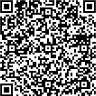 0570-006031 (平日８:30~17:15)
精神障害の労災補償や労災保険給付などに関する
一般的なご質問は、こちらでも受け付けています。
※ご利用には通話料がかかります。
■精神障害の労災補償について
　(厚生労働省のウェブサイト)
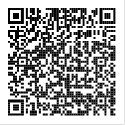 ■請求書ダウンロード
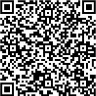 (Ｒ5.9）